Unit 9S.B p69lesson 1 +2Reading
Story telling and communication
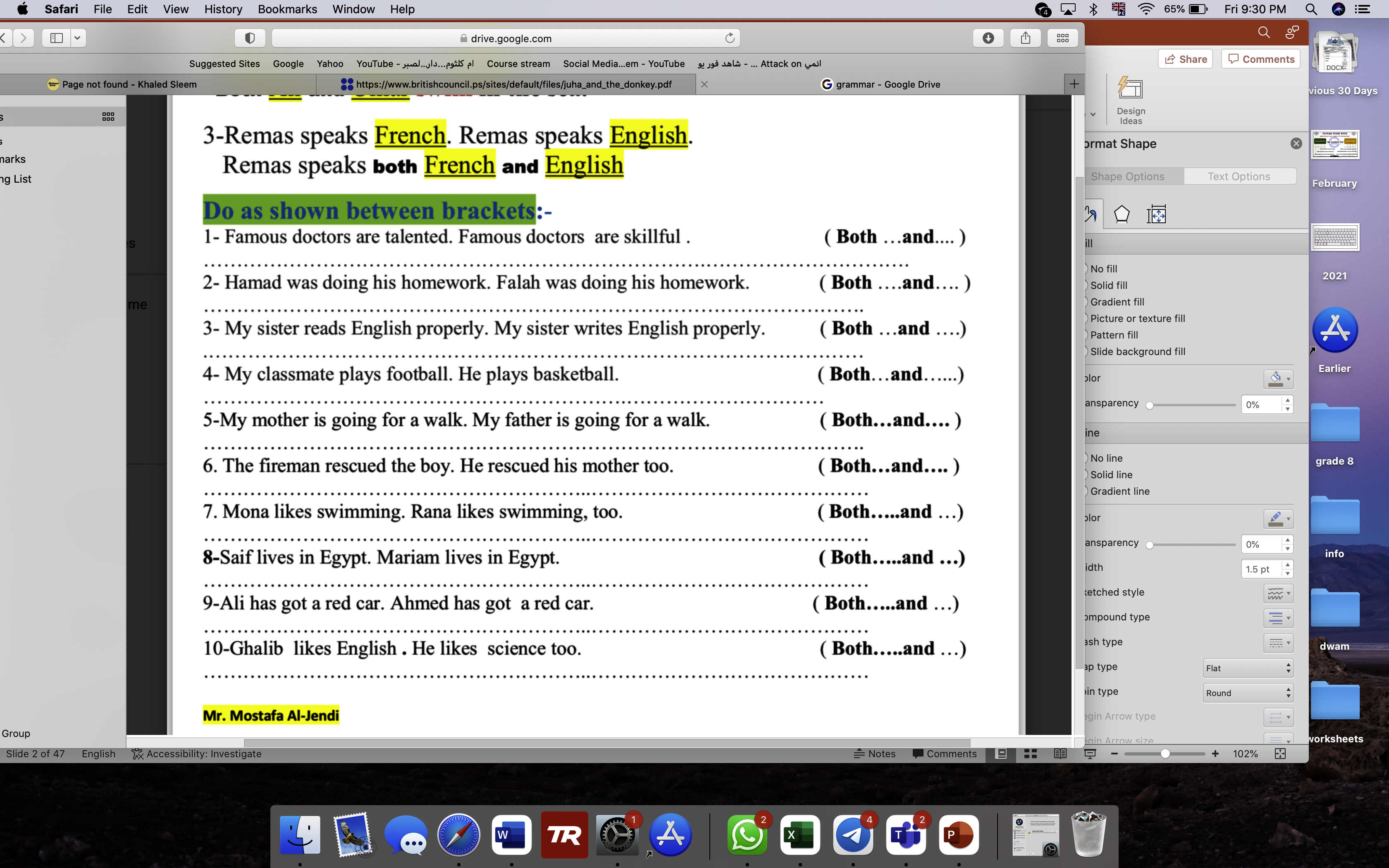 Objectives
01
You can enter a subtitle here if you need it
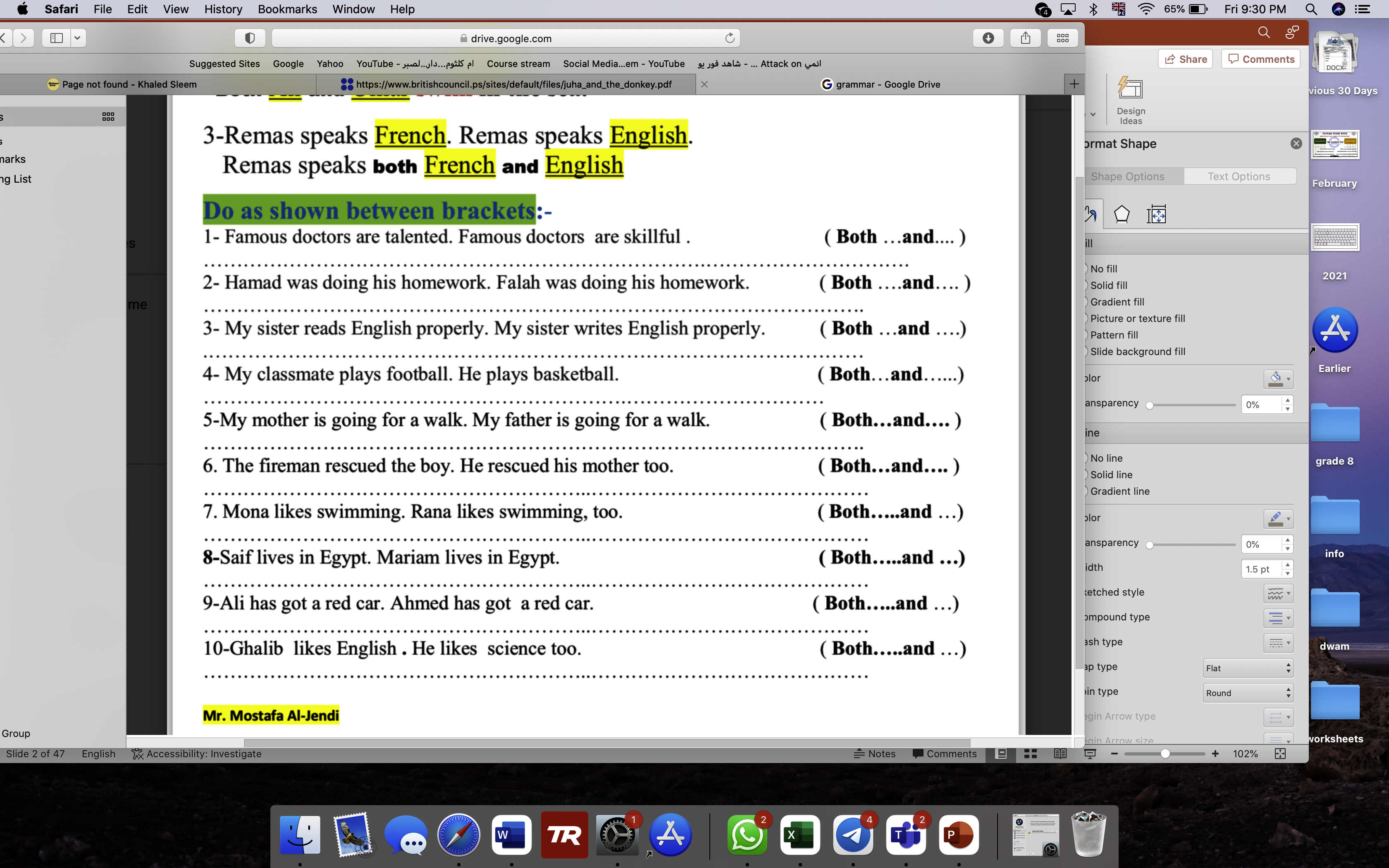 Famous doctors are both talented and skillful.
Objectives
01
Both Hamad and Falah were doing their homework.
You can enter a subtitle here if you need it
My sister both reads English properly and writes English properly.
My classmate plays both football and basketball.
Both my mother and father is going for a walk.
*New vocabulary:
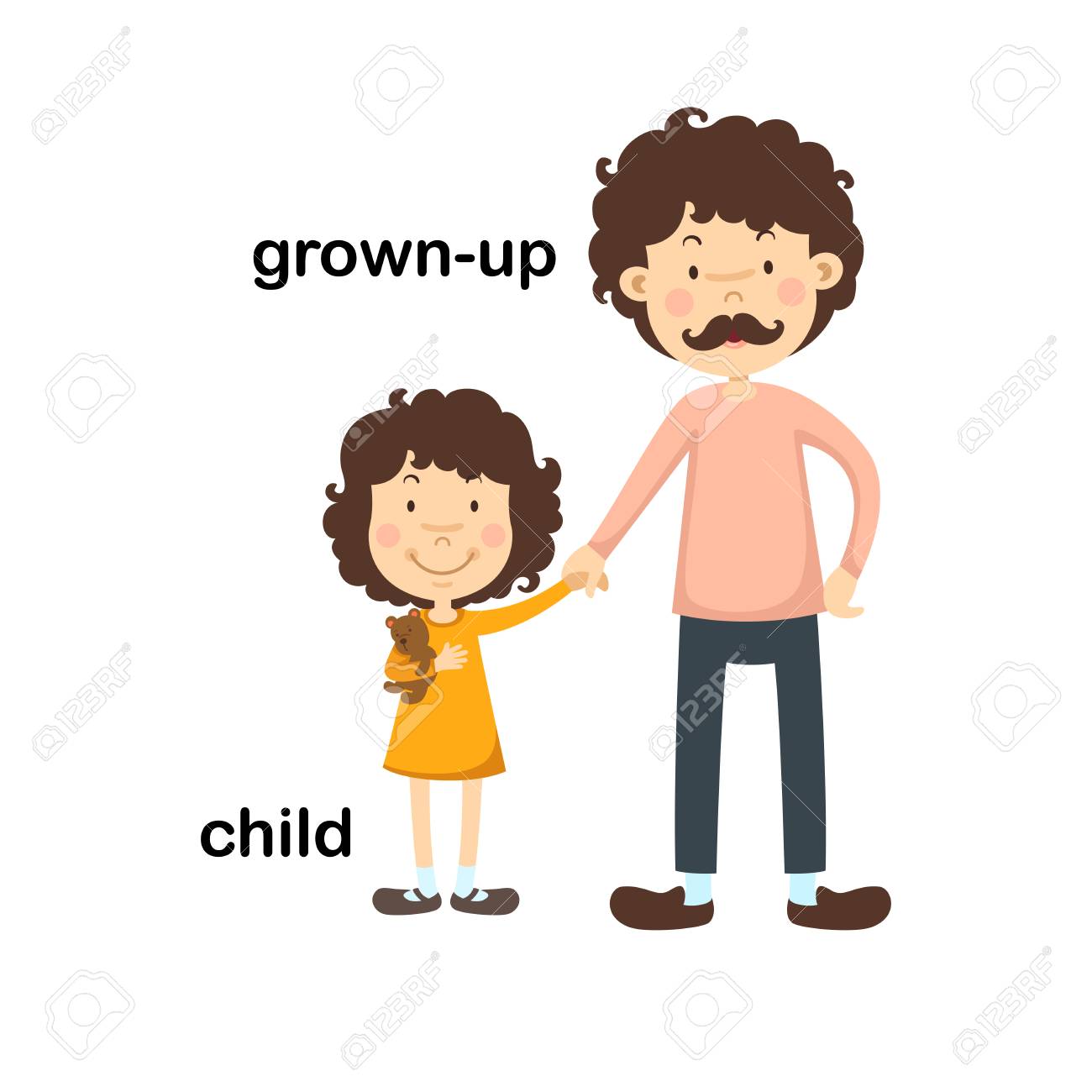 1- grown-ups (N)
2- innocent (ADJ)
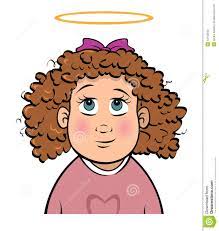 3- outwit (V)
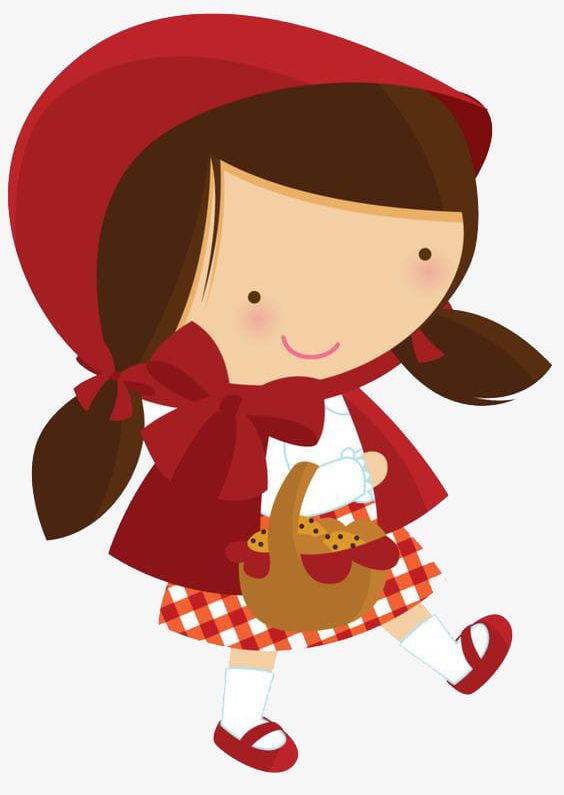 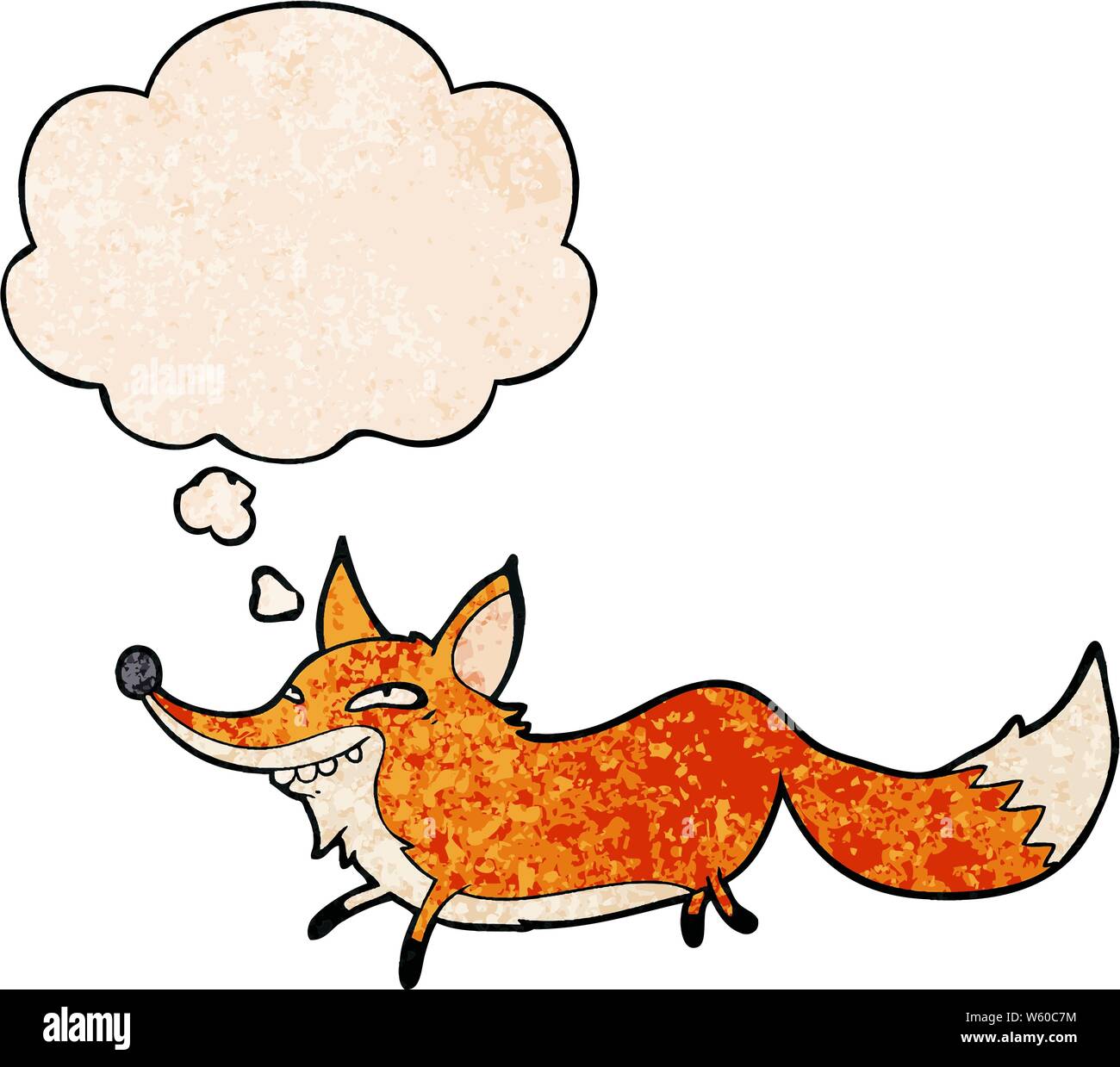 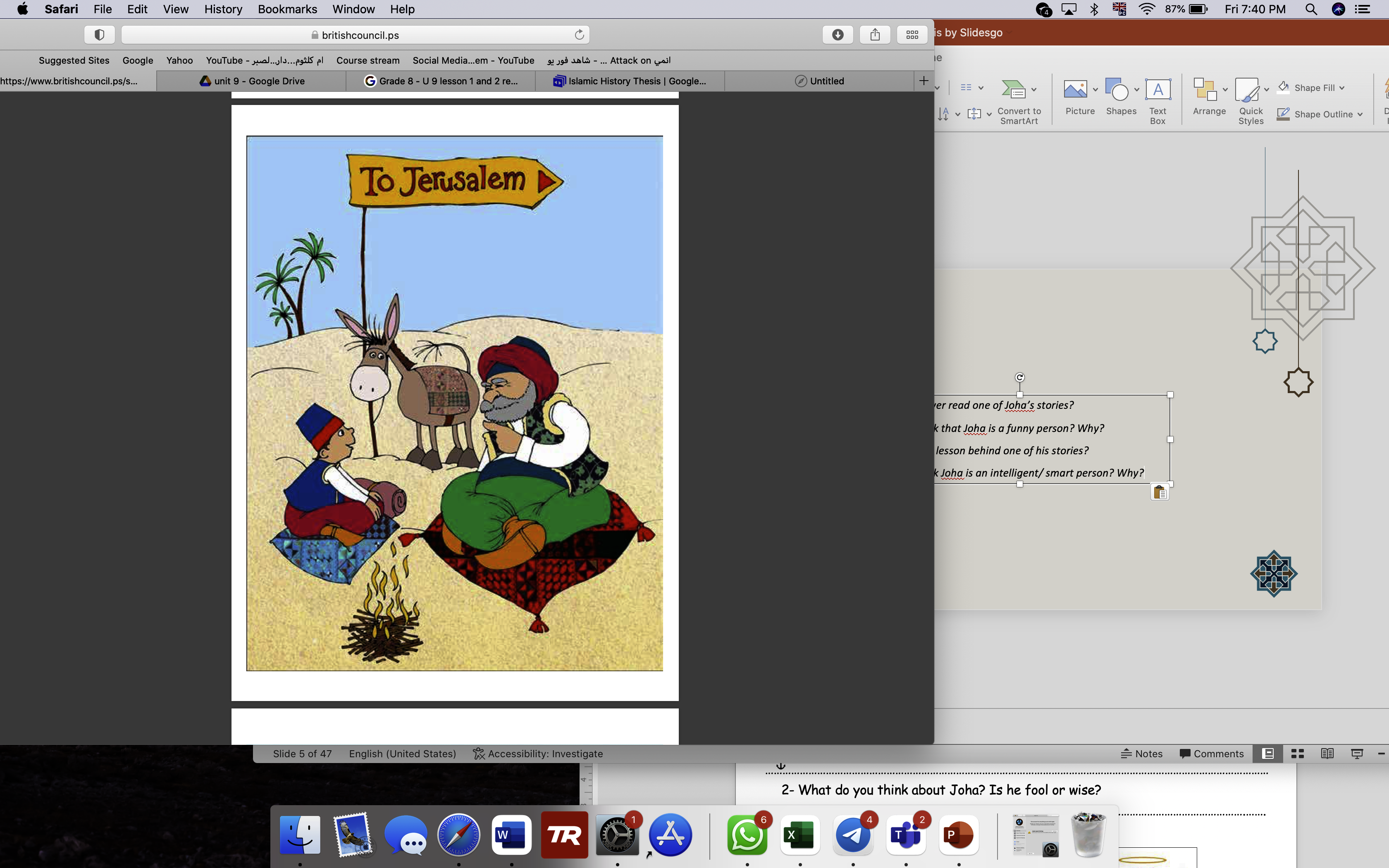 Who is Joha?
Have you ever read one of Joha’s stories?
Do you think that Joha is a funny person? Why?
What is the lesson behind one of his stories?
Do you think Joha is an intelligent/ smart person? Why?
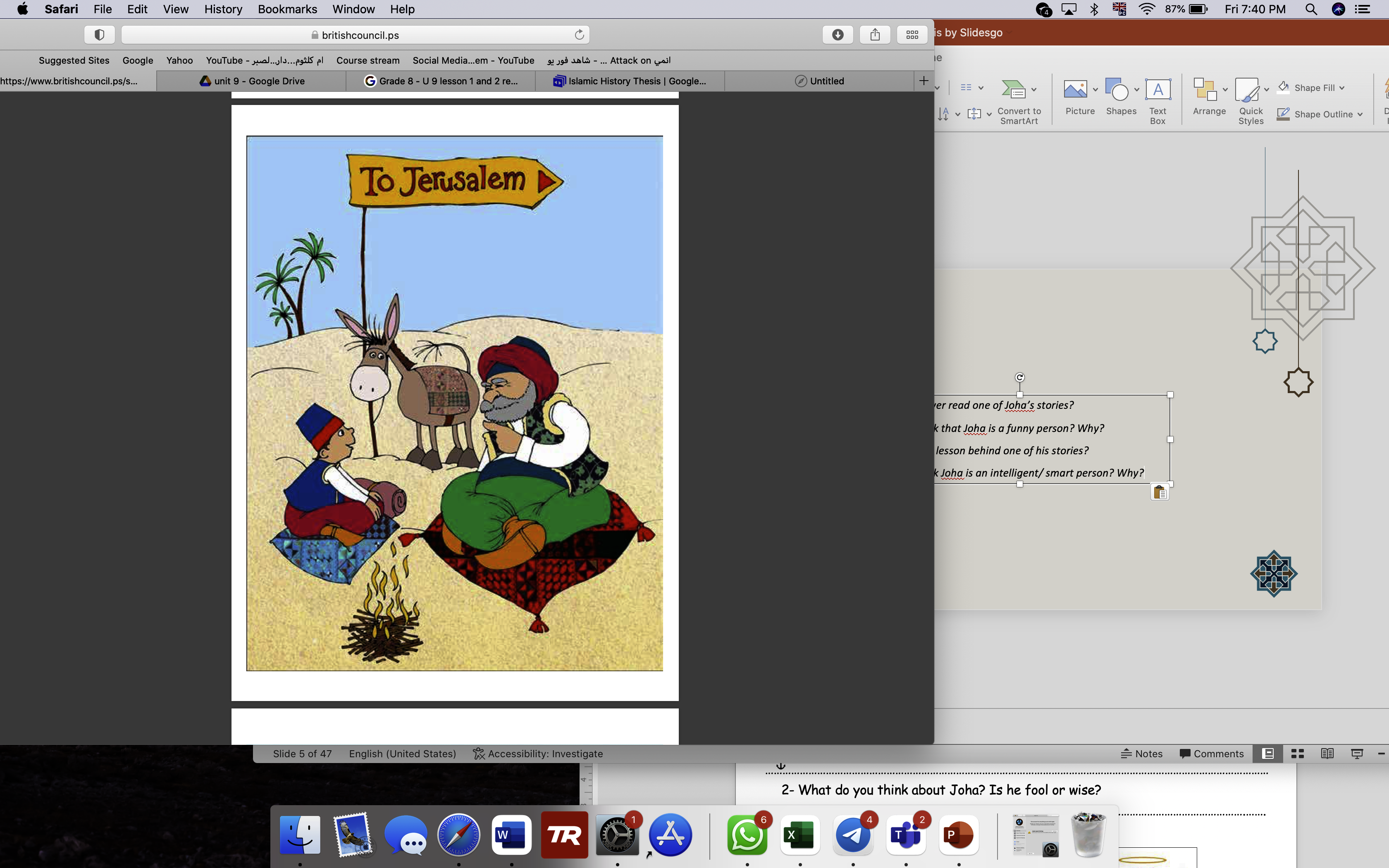 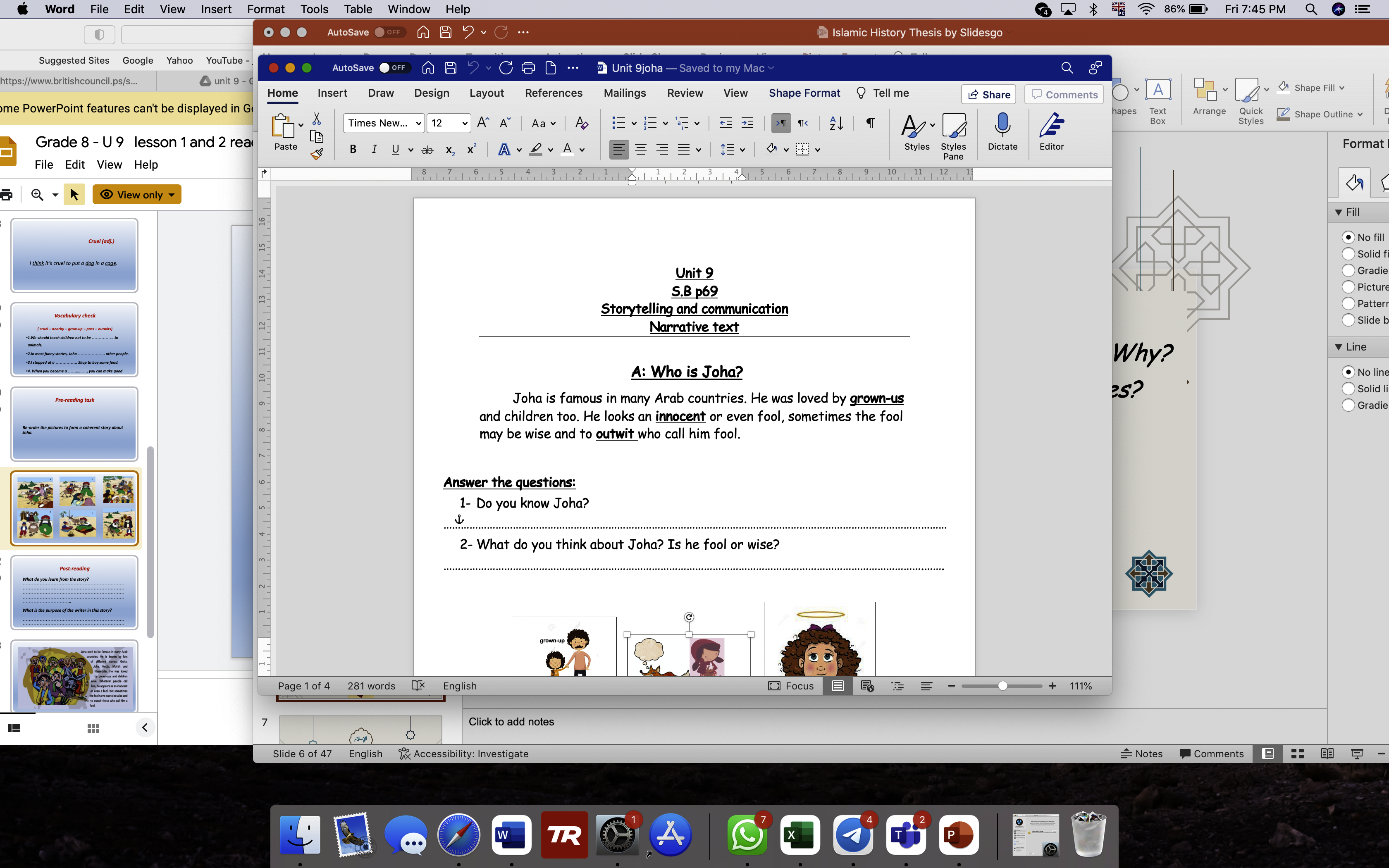 الإسلام
Introduction
You can give a brief description of the topic you want to talk about here. For example, if you want to talk about Mercury, you can say that it’s the smallest planet in the entire Solar System
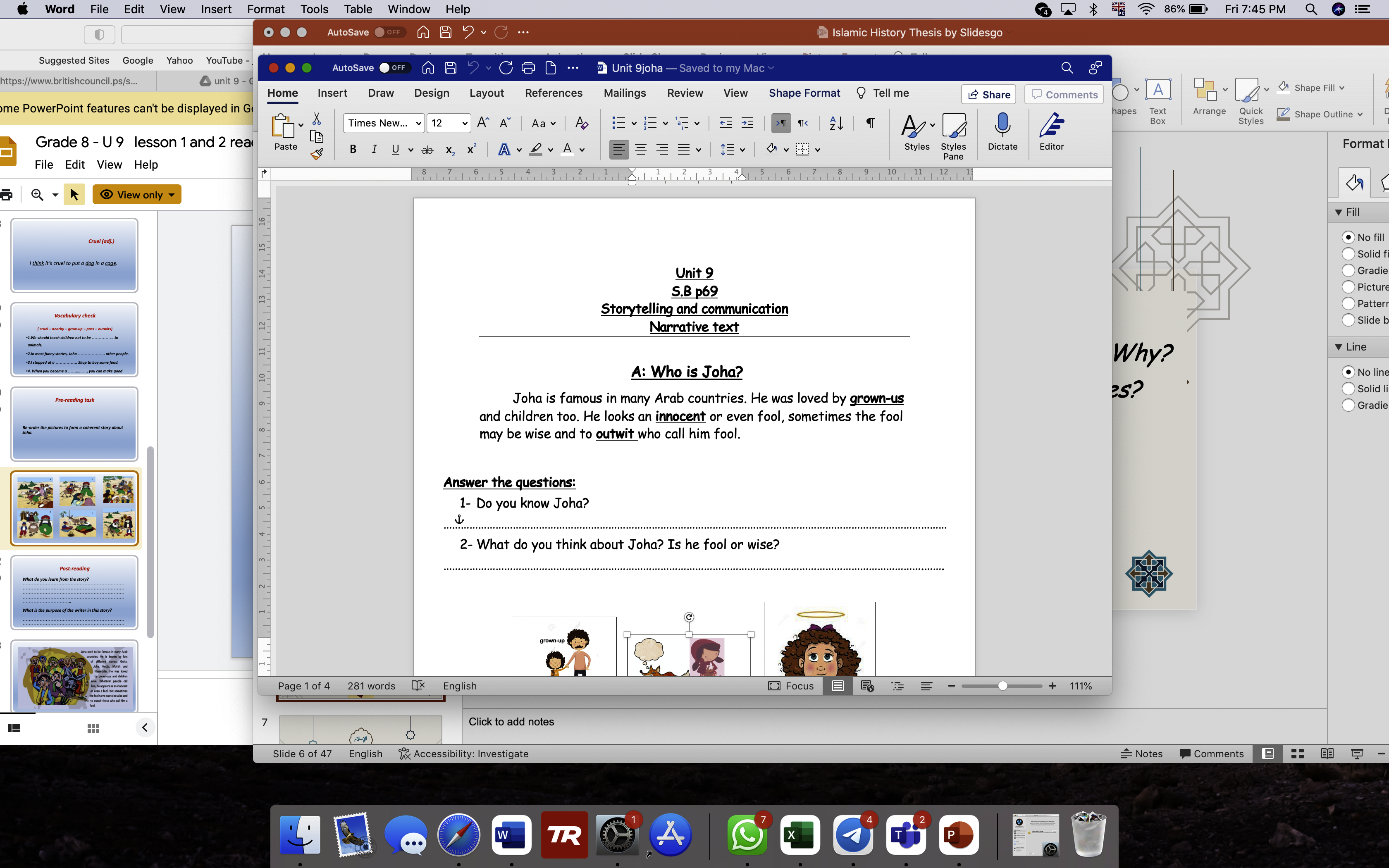 Objectives of the study
Quran
Mecca
Venus is the second planet from the Sun
It’s the biggest planet in the Solar System
Community
Faith
Despite being red, Mars is a cold place
Saturn is a gas giant and has several rings
Yes, I do .
Joha is innocent and fool and sometimes outwit.
Unit 9S.B p69lesson 1 BReading
Story telling and communication
Choose the correct answer: - 
1. She bought the watch,…………..it was too expensive.
      a. although                           b. however 
2. He passed the test,…………, he didn’t get the job.
      a. although                           b. however 
3. I finished my homework,…………….it wasn’t easy.
     a. although                           b. however 
4. The weather was stormy,…………………., we want to go to the park.
    a. although                           b. however
Choose the correct answer: - 
1. She bought the watch,…………..it was too expensive.
      a. although                           b. however 
2. He passed the test,…………, he didn’t get the job.
      a. although                           b. however 
3. I finished my homework,…………….it wasn’t easy.
     a. although                           b. however 
4. The weather was stormy,…………………., we want to go to the park.
    a. although                           b. however
*New vocabulary:
1- nearby (Adj.)
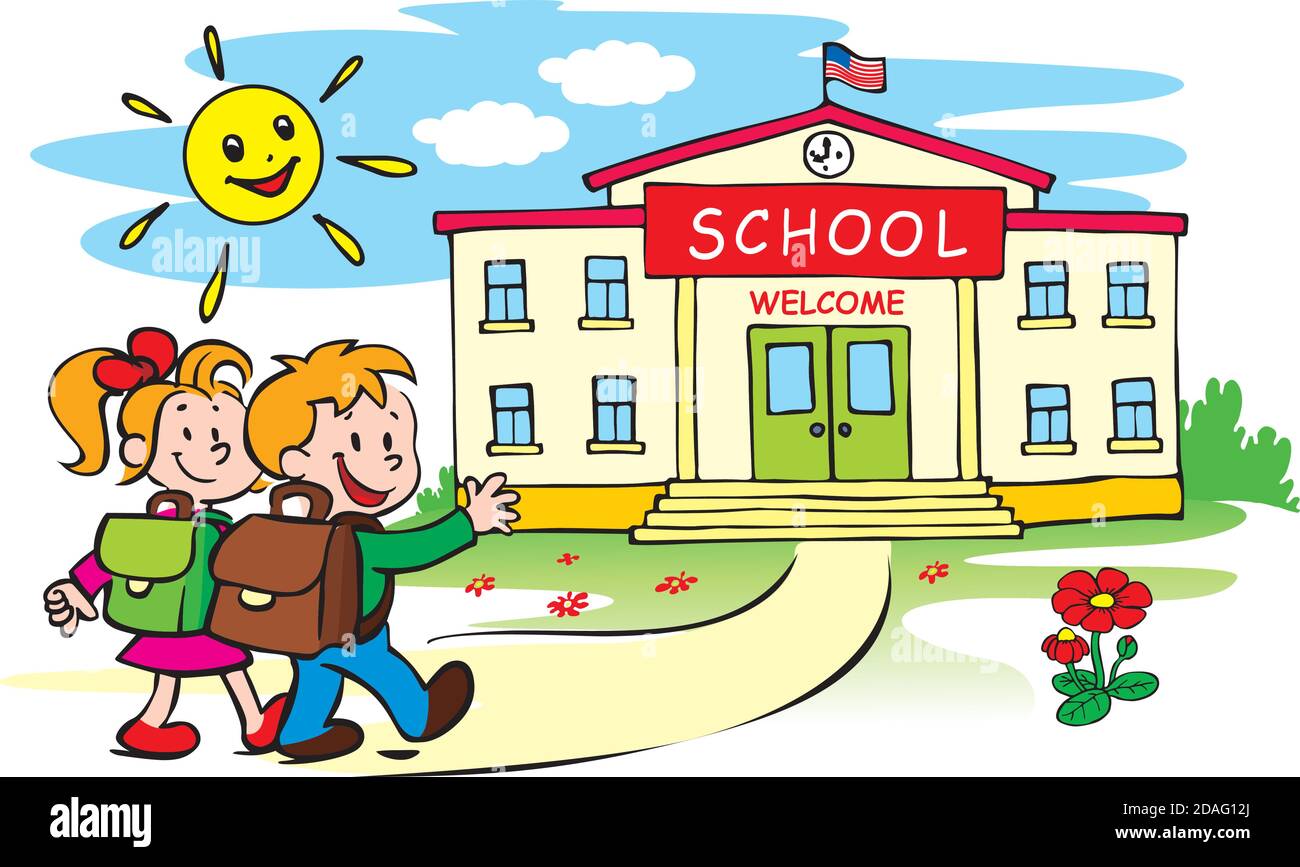 2- pass (V)

People passing by
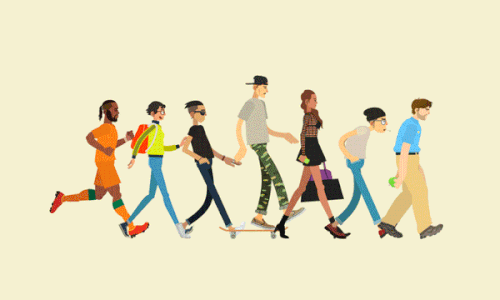 Schedule
3- cruel (Adj.)
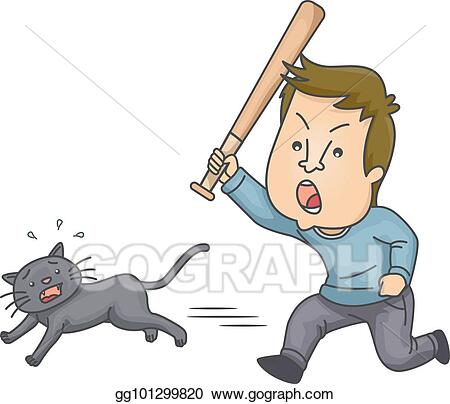 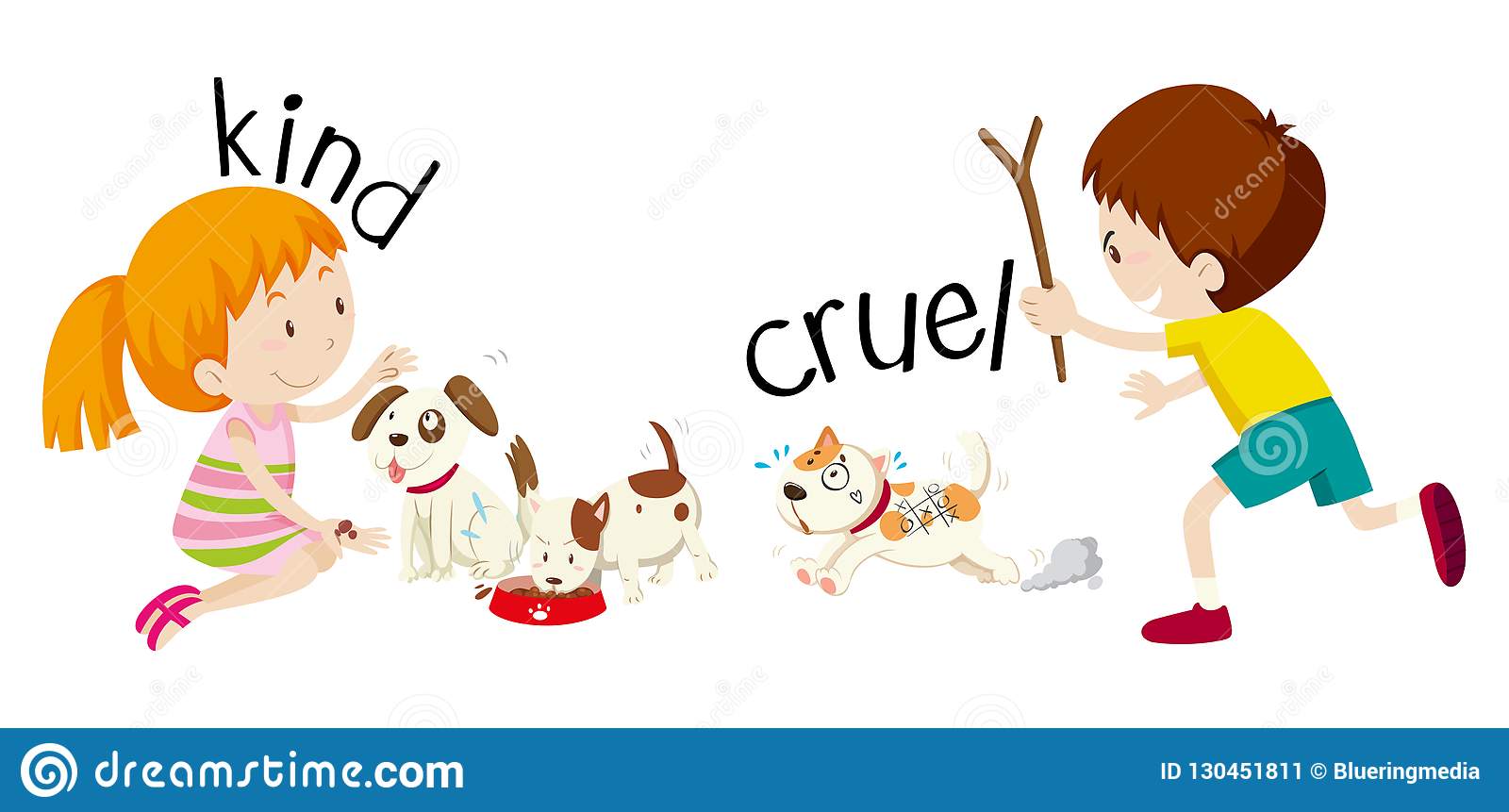 4- please (v)
They are helping their mum, they are pleasing her
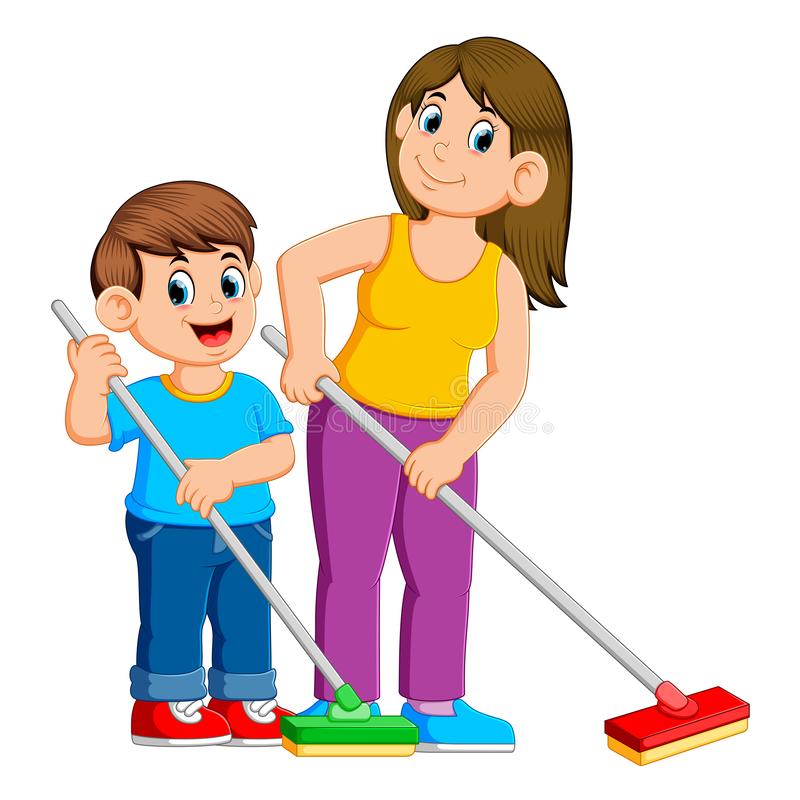 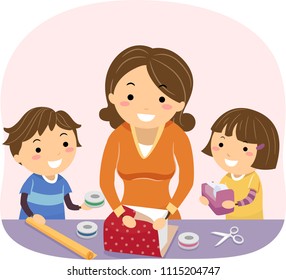 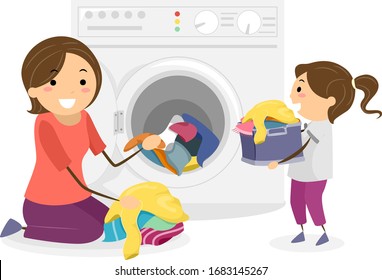 5-alongside  (Adv.)
 they are walking alongside
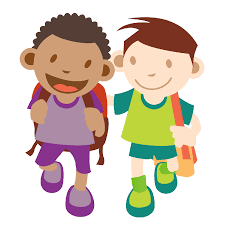 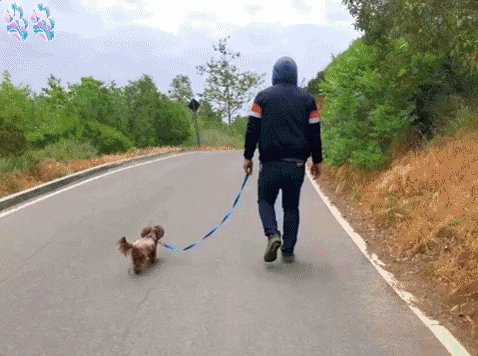 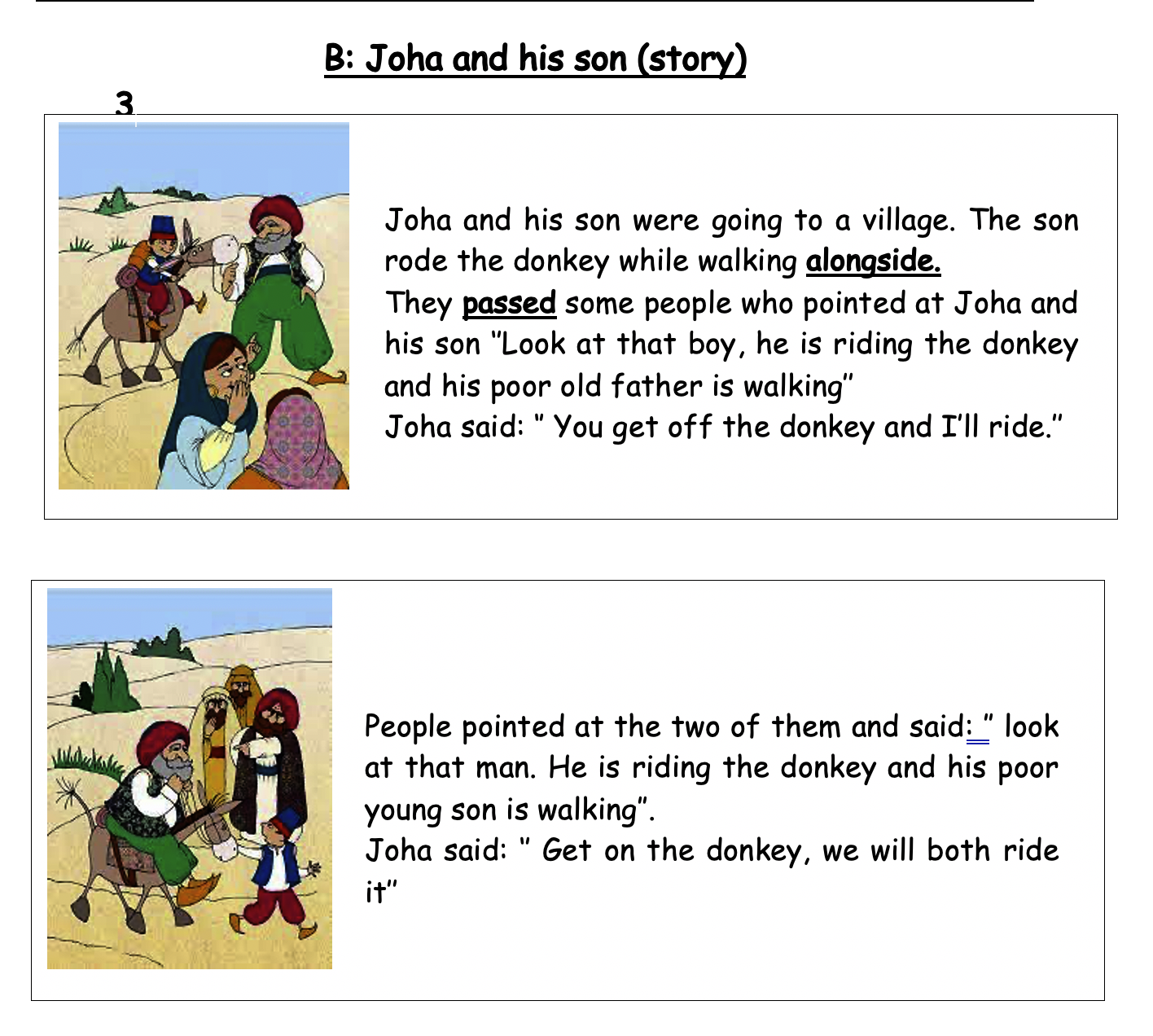 It’s the farthest planet from the Sun
Methodology
Mars
Mars is actually a very cold place
Neptune
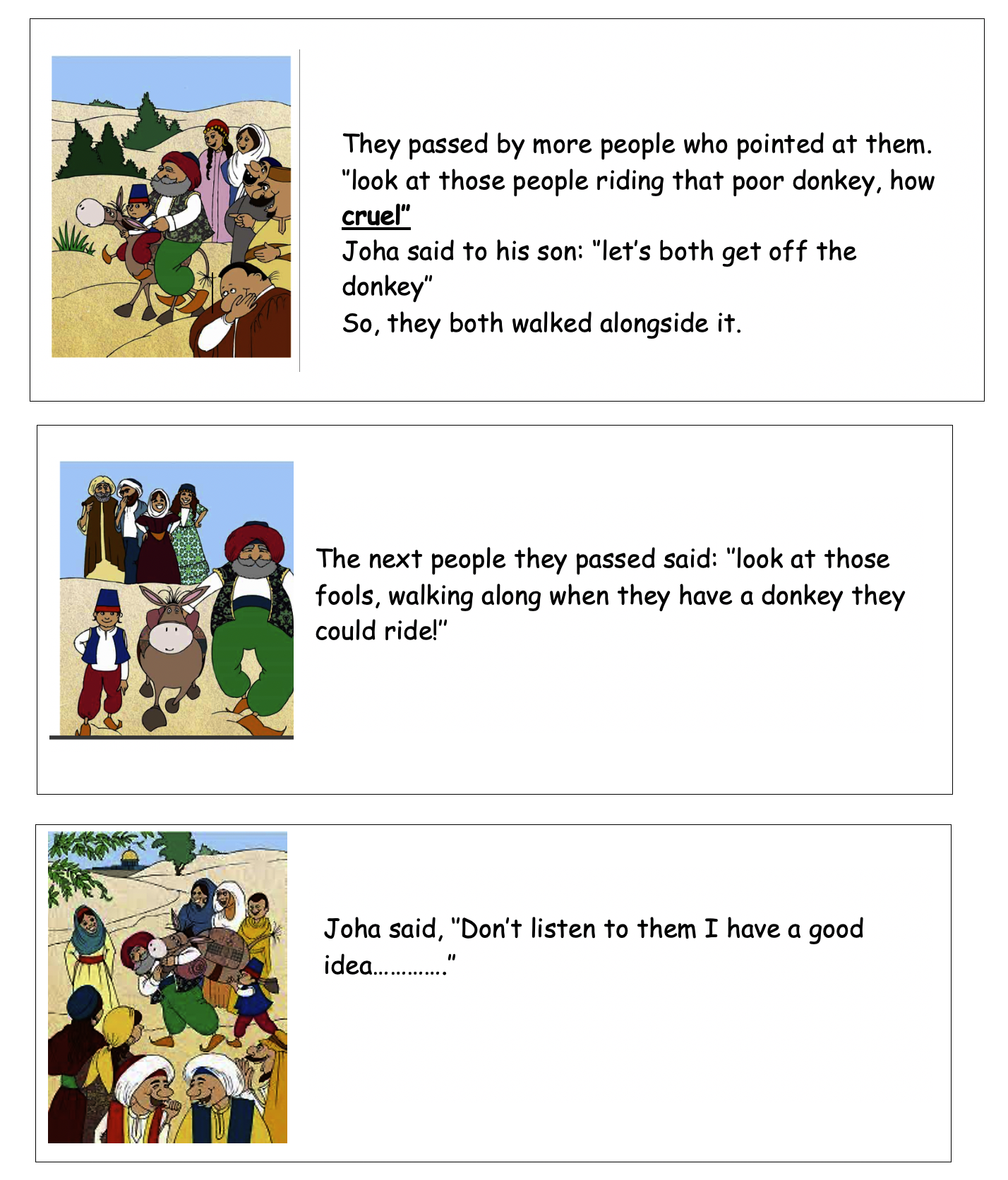 History in a timeline
Jupiter
Mercury
Venus
Mars
It’s the biggest planet of them all
It’s the closest planet to the Sun
It’s the second planet from the Sun
Mars is actually a very cold place
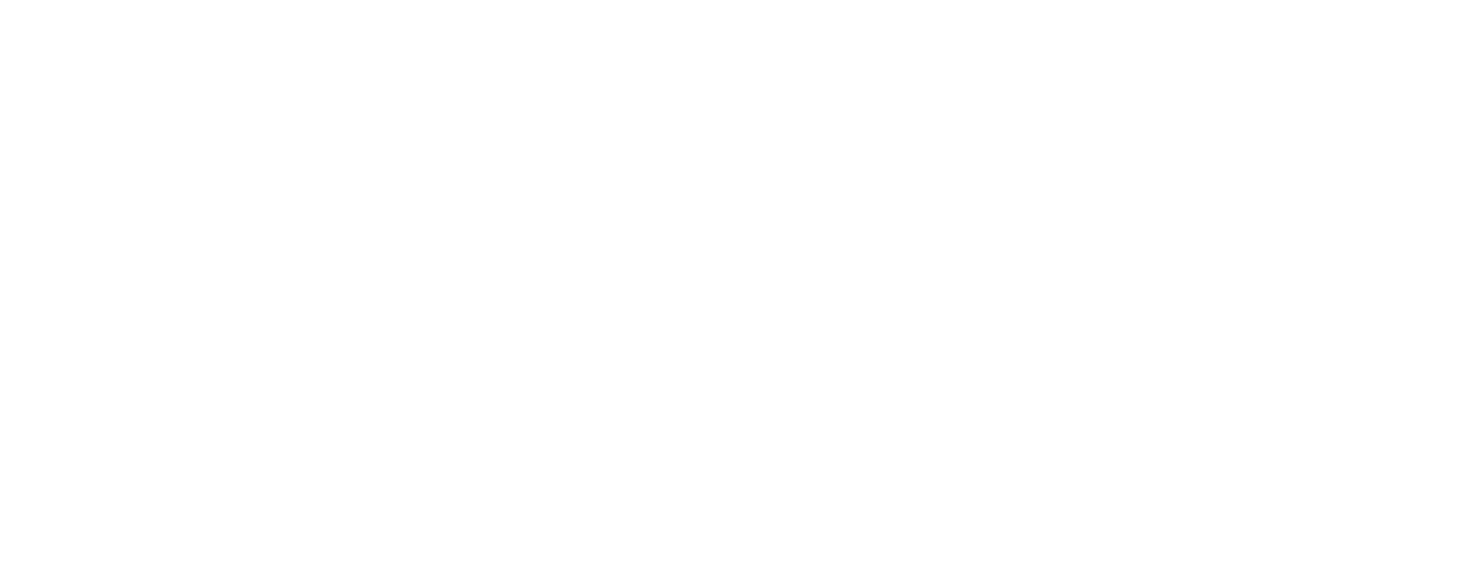